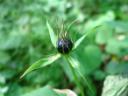 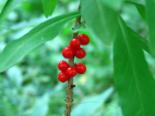 Ядовитые ягоды
Если последуете моим  советам, то всегда будите здоровы!
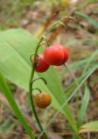 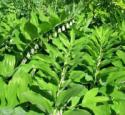 Вороний глаз
Волчьи ягоды, но как красивы!
Купена многоцветковая
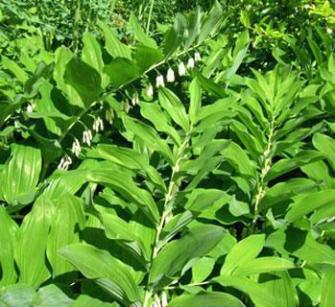 Ягоды ландыша
Последствия:
Если вы съели ядовитую ягоду, то последствие этой ошибки могут быть тяжелыми: расстройство желудка,
 лицо становится бледным и повышается температура, 
могут появиться судороги, расширяться зрачки, появиться галлюцинации
Вывод:
Отказавшись от неизвестных ягод, или ягод, в съедобности которых Вы не уверены, Вы всегда надежно защитите себя от отравления.
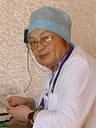